Introducing…
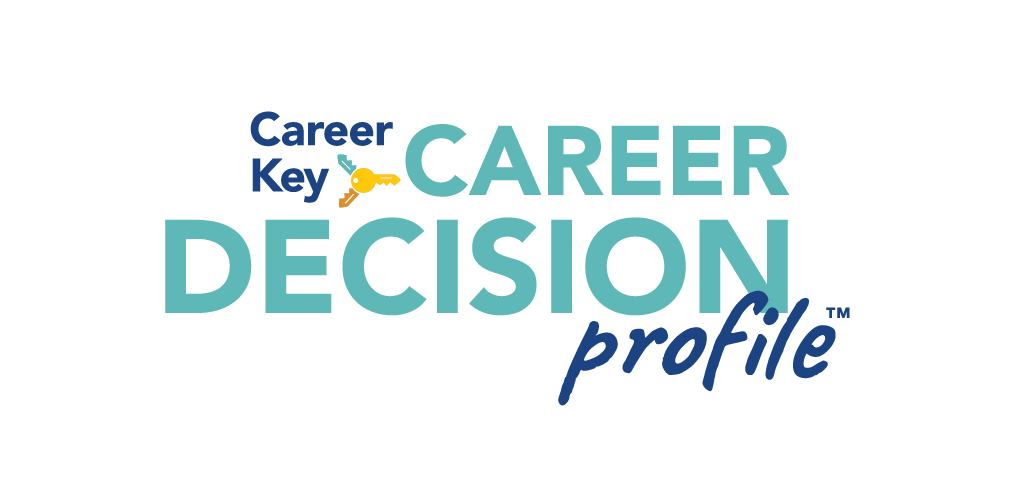 Take a snapshot of where you are on your career decision journey
1
Learning Objectives
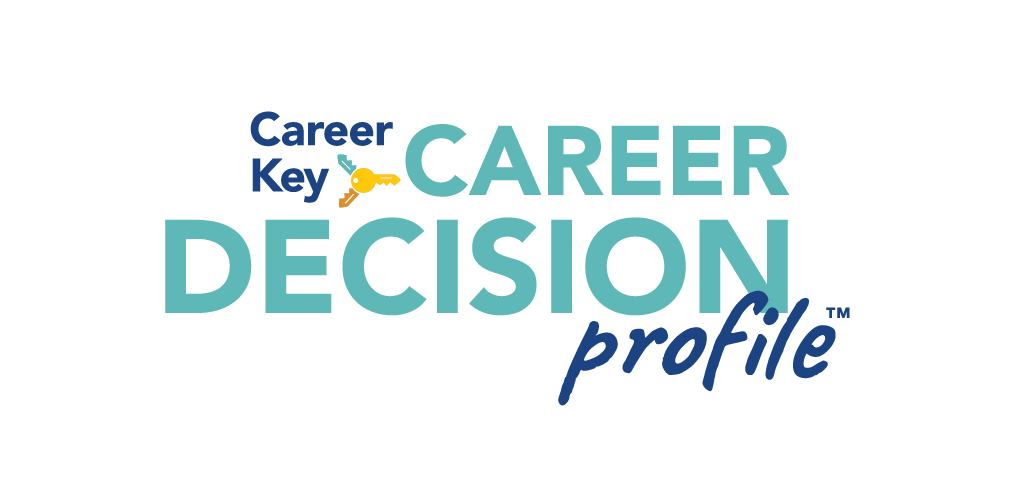 Let’s watch the video
[Speaker Notes: Career Decision Profile Overview (Duration 2:13)
https://vimeo.com/480498917]
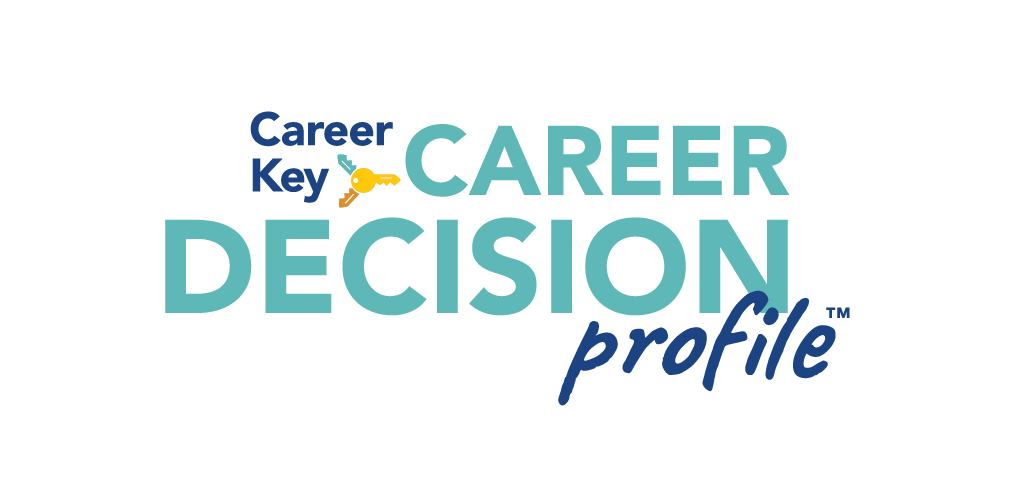 Next, start
Congratulations!You’ve made progress on your career decision journey!Don’t forget…
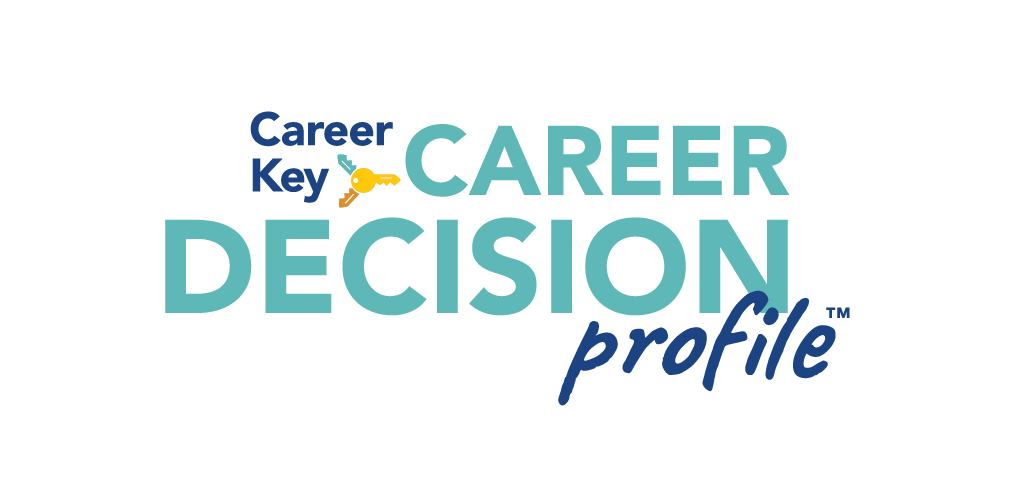 Bookmark your Career Decision Profile (CDP) account
Check your email, your CDP report is there!